Солнечная активность
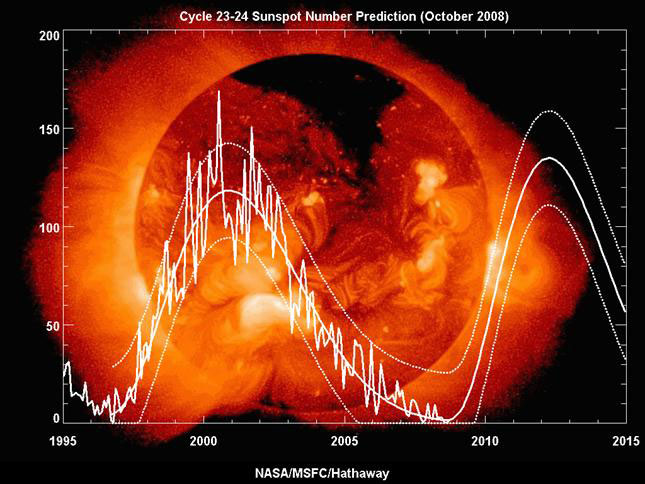 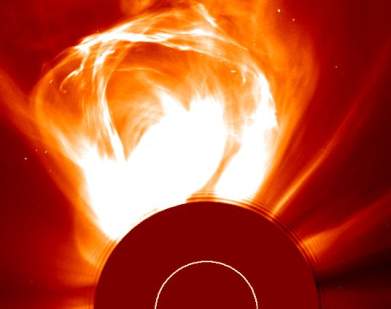 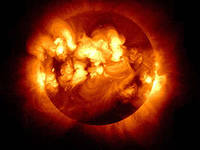 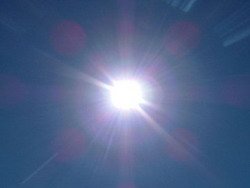 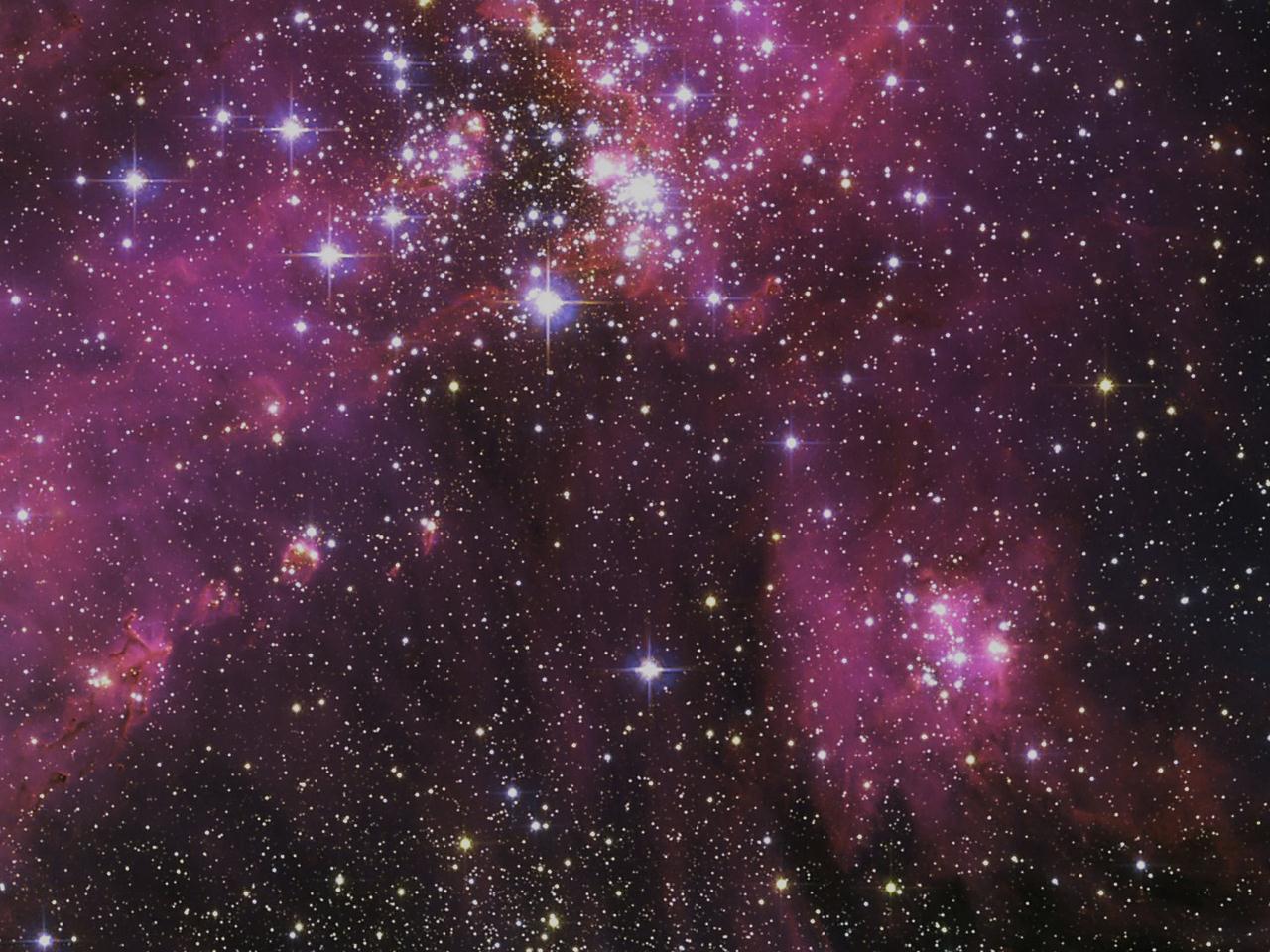 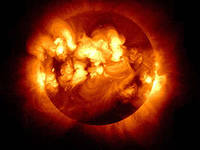 Солнечная активность — комплекс явлений и процессов, связанных с образованием и распадом в солнечной атмосфере сильных магнитных полей.
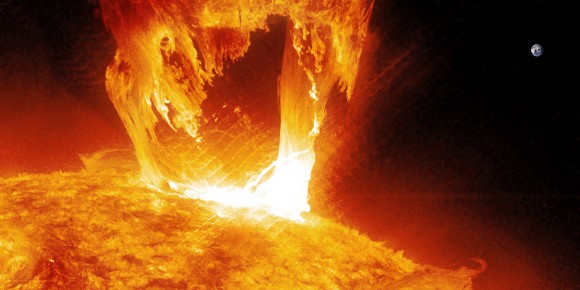 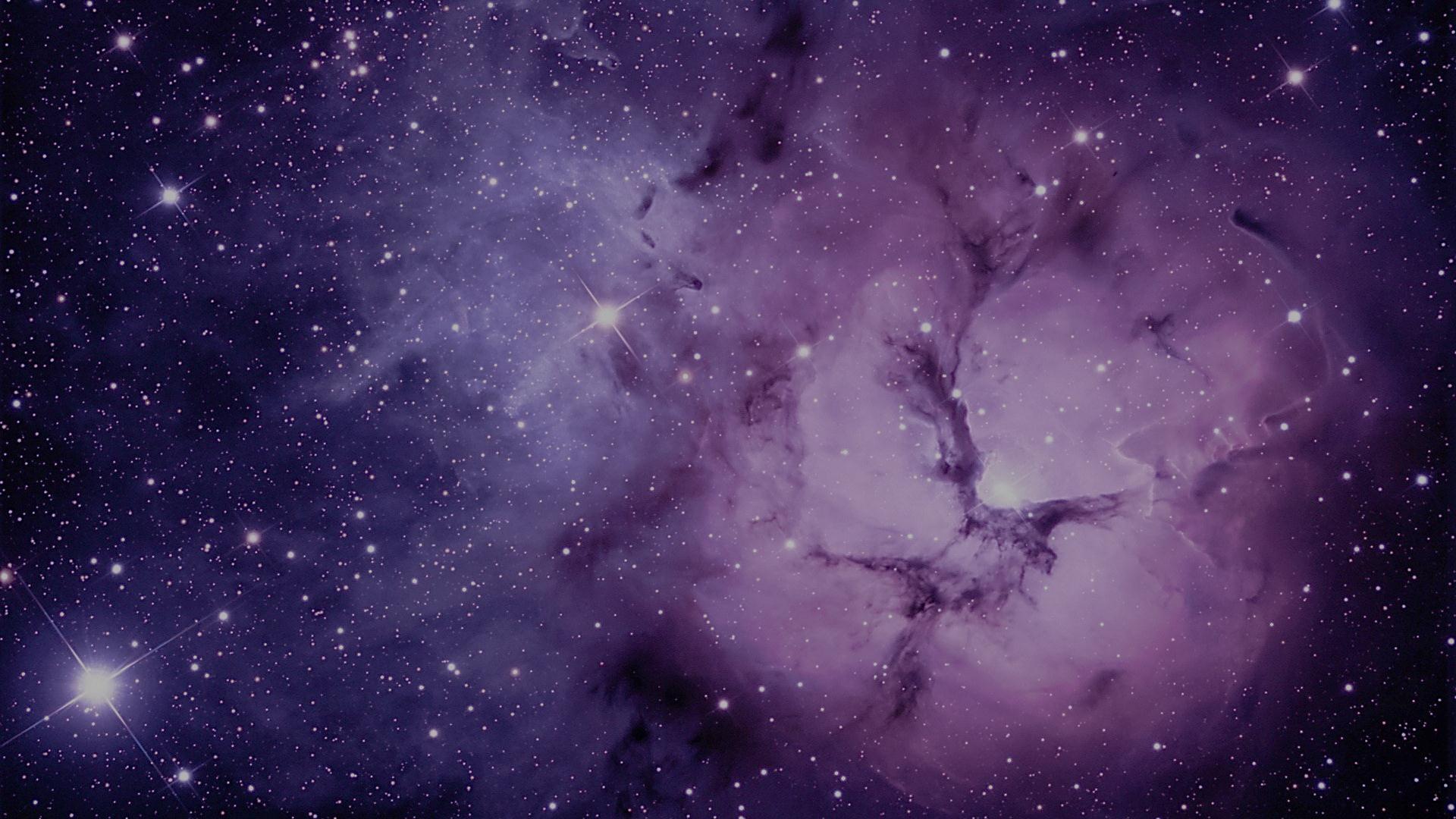 История изучения солнечной активности
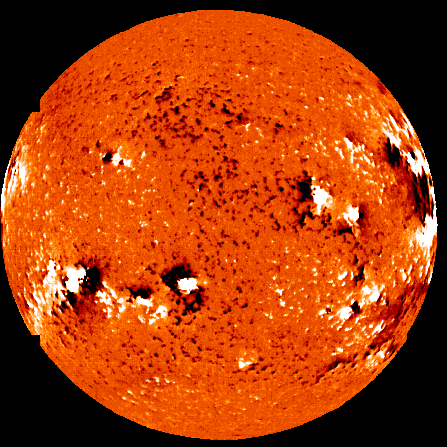 Первые сообщения о пятнах на Солнце относятся к наблюдениям 80 г. до н. э. в Китае, первые рисунки относятся к 1128 г. 
В 1610г.астрономы начали использовать телескоп для наблюдения Солнца
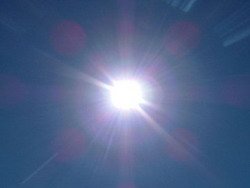 Телескоп
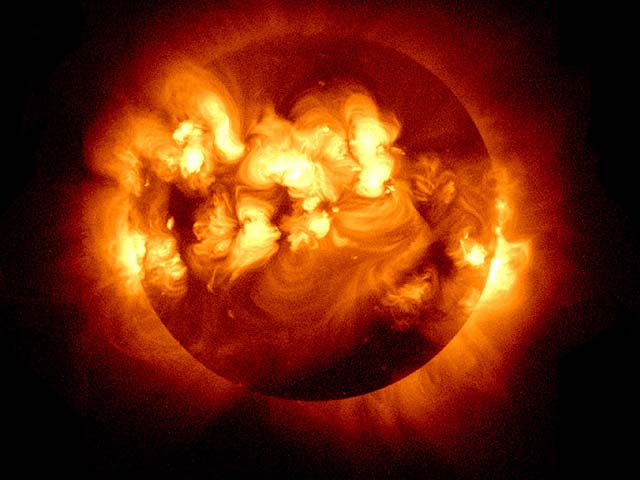 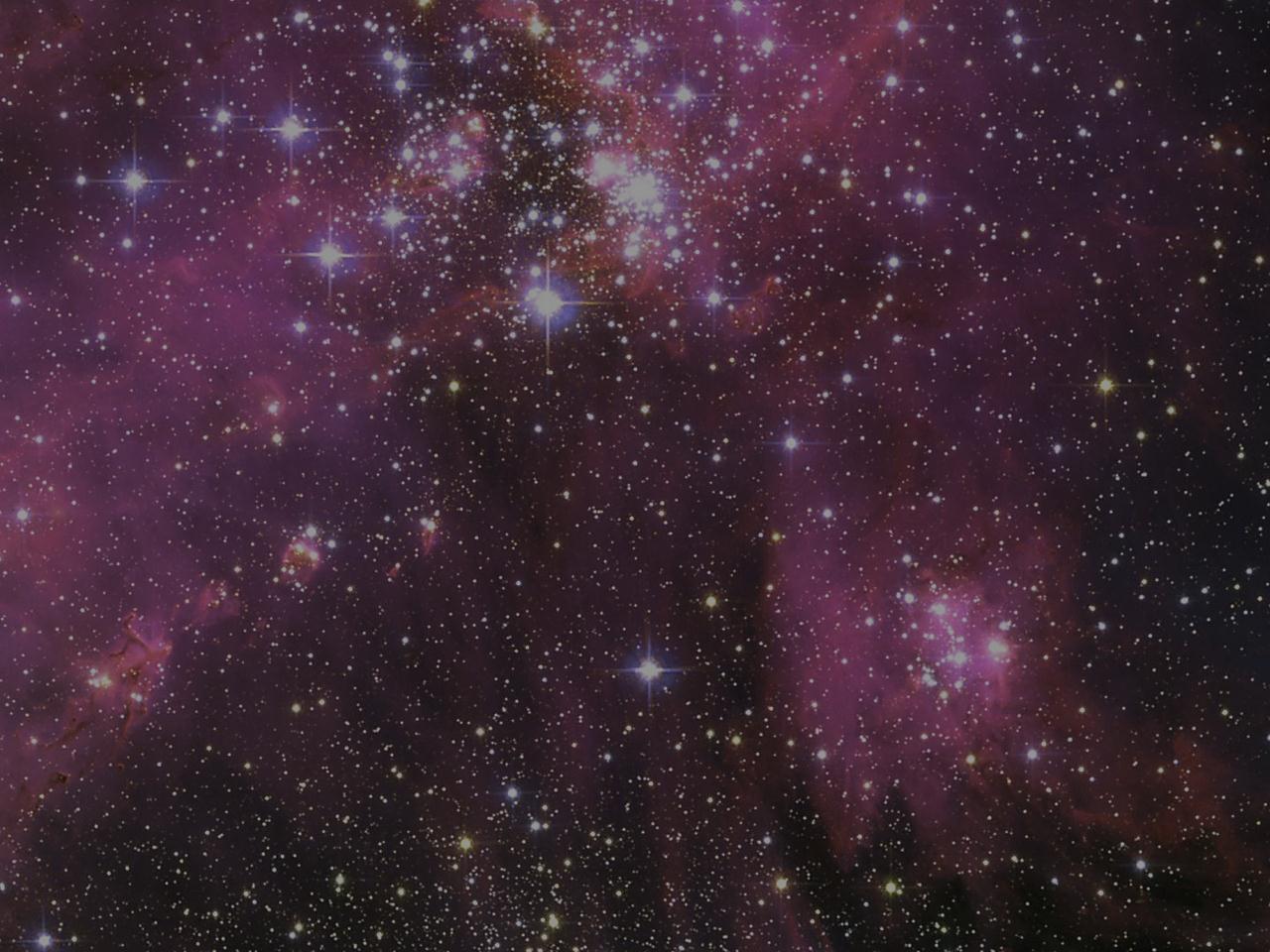 Последние 30 лет солнечной активности
В 1845 г. профессора Д.Генри и С.Александер наблюдали солнце с помощью термометра и определили, что пятна излучают меньше радиации по сравнению с окружающими областями солнца. Позже было определено излучение выше среднего в областях факул.
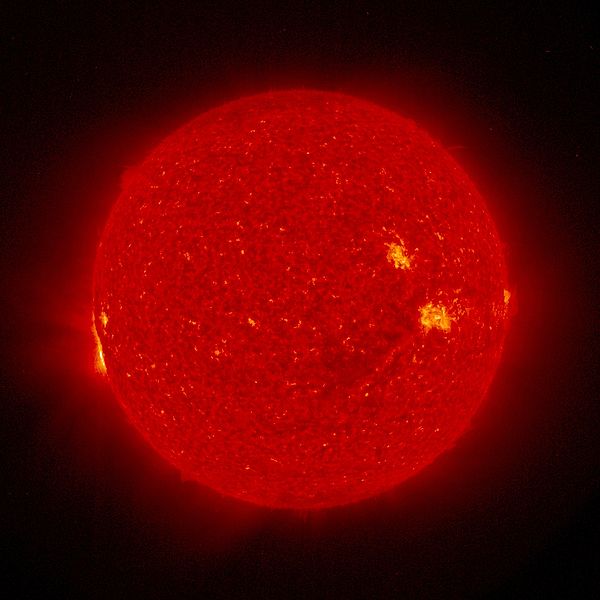 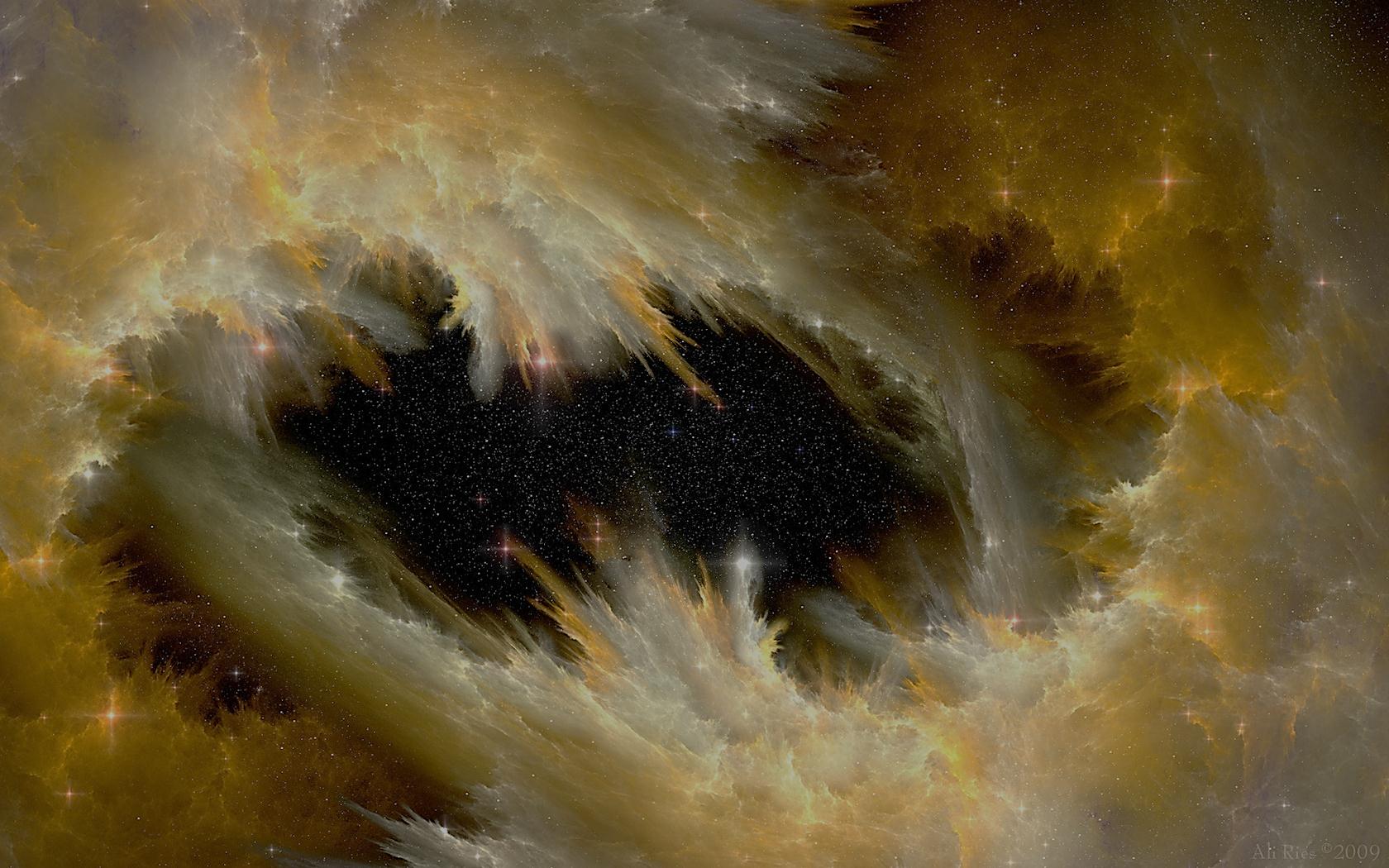 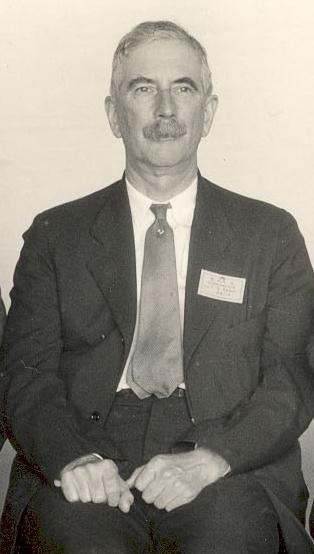 Связь изменений СА и климата Земли исследуется начиная с 1900 года. Ч. Г. Аббот из Смитсонианской обсерватории
Уильям Гершель
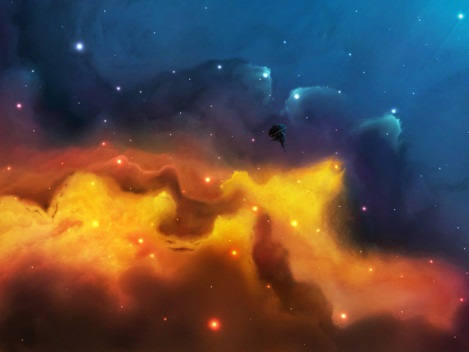 График, демонстрирующий показатели солнечной активности, включая число пятен и космогенное образование изотопов.
Искусственный спутник Земли (ИСЗ) — космический летательный аппарат, вращающийся вокруг Земли по геоцентрической орбите.
Орбитальные обсерватории «Нимбус 7», запущенная 25 октября 1978 года, и «Солнечный максимум», запущенная 14 февраля 1980 года, определили, что благодаря ярким областям вокруг пятен, общий эффект заключается в увеличении яркости
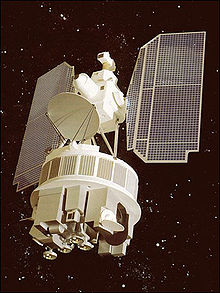 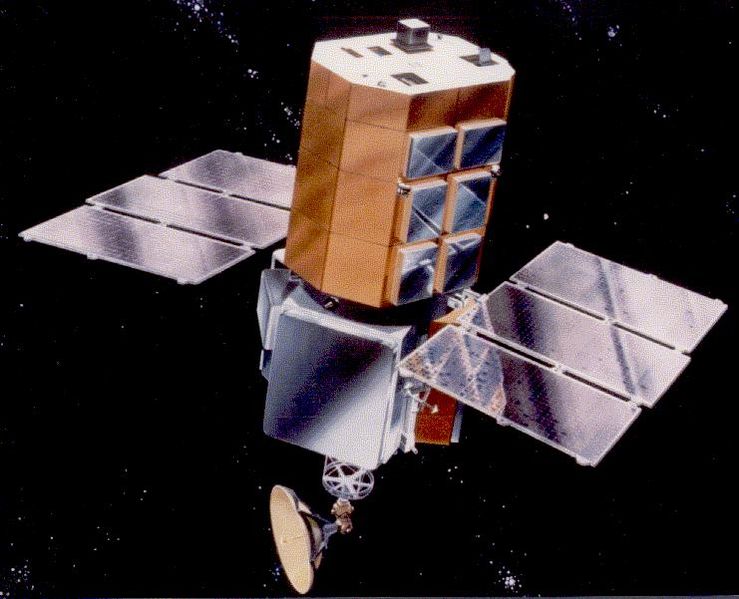 Нимбус 7
Солнечный максимум
Количество солнечных пятен характеризуется с помощью числа Вольфа, которое известно также как цюрихское число. W=k(m+10n),гдеW — число Вольфа; f — количество наблюдаемых пятен; g — количество наблюдаемых групп пятен; k — нормировочный коэффициент.
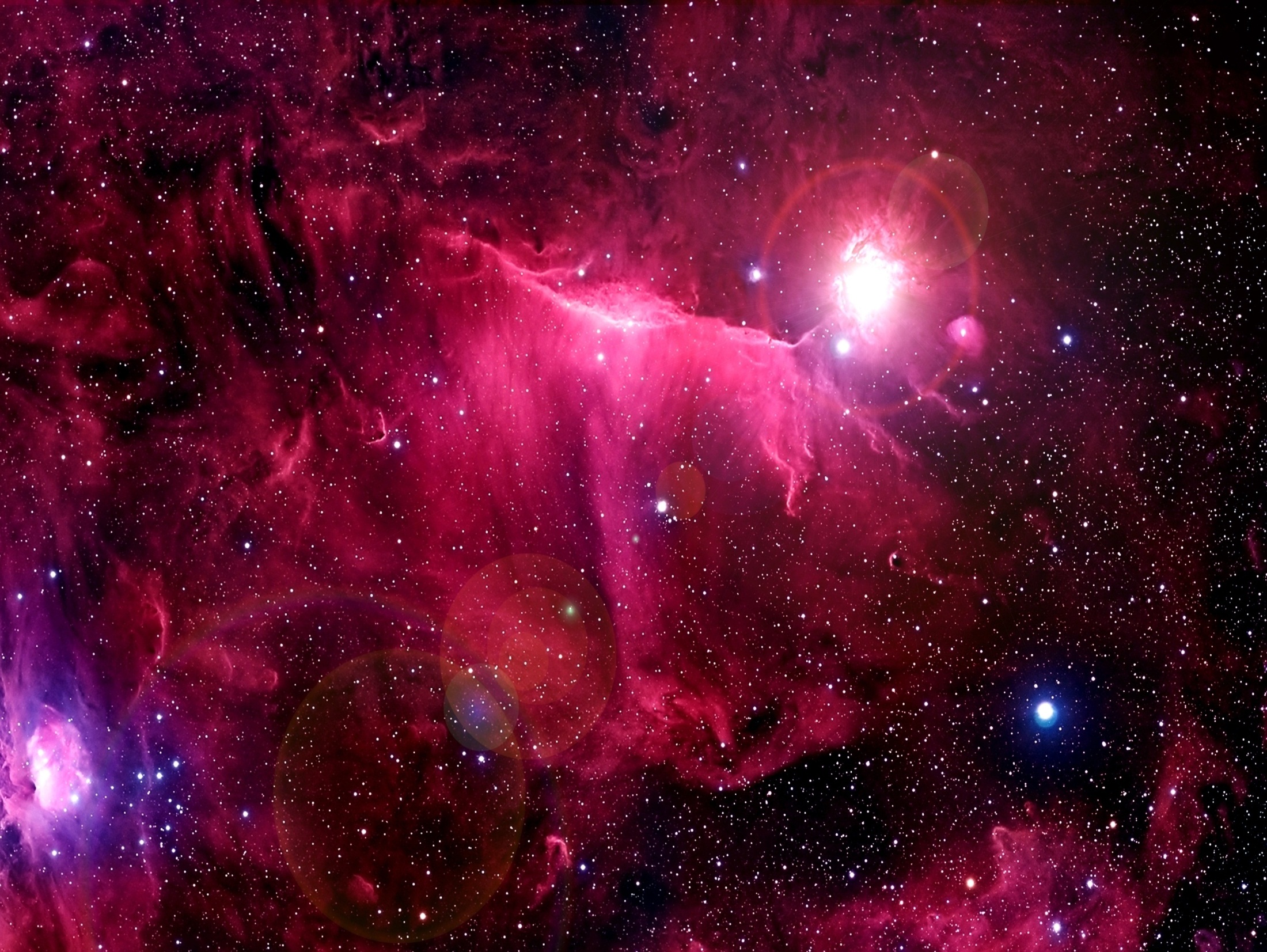